الجملة الاسمية
أعزائي الطلبة هدفنا اليوم أن نتعرف على الجملة الاسمية :
أعزائي الطلبة هدفنا اليوم أن نتعرف على الجملة الاسمية :
بدايةً يجب أن نعلم أن الكلمة  تقسم إلى ثلاثة أقسام , فهي إما :
حرف
فعل
اسم
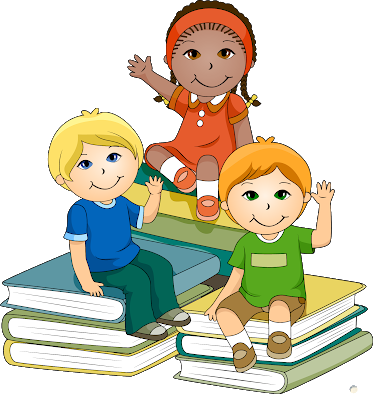 تعالوا نتذكر بعض المعلومات التي تعلمناها سابقاً:
- ما أنواع الجمل ؟


               - بماذا تبدأ الجملة الاسمية ؟
1
جملة فعلية
جملة اسمية
2
تبدأ الجملة الاسمية ب اسم
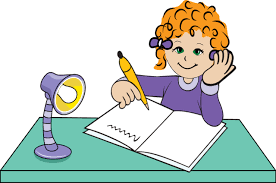 1- الديكُ مغرورٌ .
2- الطائران سعيدان .
3- المتفرجون مندهشون .

                        ما نوع الجمل السابقة اسمية أم فعلية ؟ اذكر السبب .



                         ما الاسم الذي بدأت به كل من الجمل السابقة ؟
1- الديكُ مغروروٌ .
2- الطائران سعيدان .
3- المتفرجون مندهشون :
                  ما نوع الجمل السابقة فعلية أو اسمية ؟ اذكر السبب .



                                         ما الاسم الذ بدأت به كل من الجمل السابقة ؟
والآن تعالوا لنقرأ الجمل الآتية :
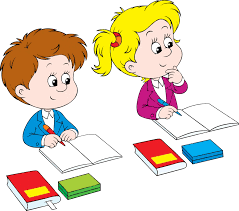 السؤال الأول
لأنها بدأت باسم
اسمية
السبب
السؤال الثاني
الديك
المتفرجون
الطائران
الاسم الذي تبدأ به الجملة الاسمية يُسمي بالمبتدأ (أي الذي نبدأ به الكلام)
السؤال الثالث
الاسم الذي أخبرنا به عن الديك في الجملة الأولى هو مغرور 
والآن ما الاسم الذي أخبرنا به عن المبتدأ (الطائران – المتفرجون) في الجملتين الثانية والثالثة ؟
مندهشون
سعيدان
الاسم الذي نخبر به عن المبتدأ في الجملة الاسمية يُسمى الخبر
والآن ماذا تعلمنا يا أحبائي لهذا اليوم
- تعلمنا أن الجملة نوعان 
 - الجملة الاسمية تبدأ بــــ 
 - تتكون الجملة الاسمية من
فعلية
اسمية
اسم
هو الاسم الذي نخبر به عن المبتدأ في الجملة الاسمية
مبتدأ
خبر
هو الاسم الذي نبدأ به الجملة الإسمية .
إلى اللقاء في درس جديد
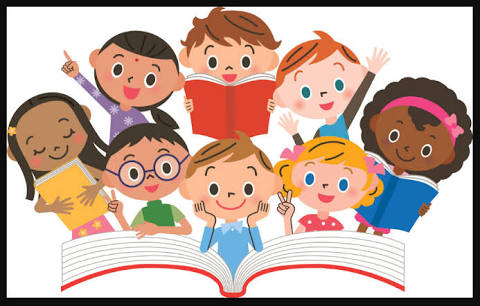